Avropsvägledning – Boknings- och bidragslösningar 2017-2
Boknings- och bidragslösningar
KAN VI GÖRA DET ENKLARE- GÖR VI DET ENKLARE!
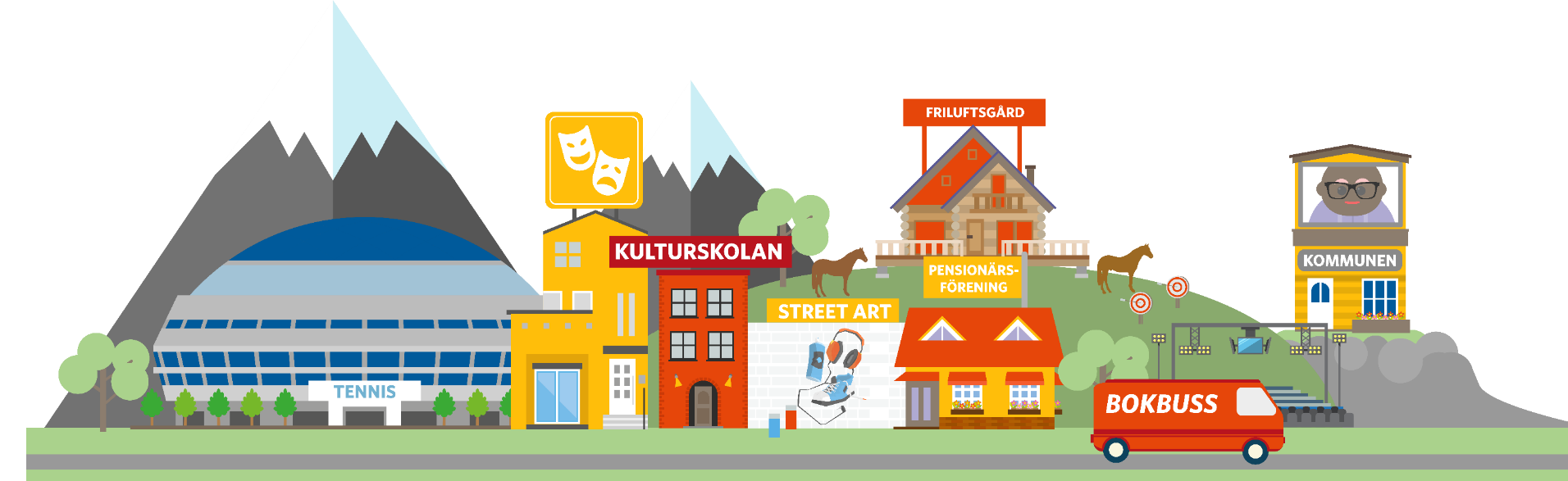 Via ramavtalet kan systemlösning och tjänster avropas, som gör det enklare för allmänheten att boka offentliga lokaler, anläggningar och andra resurser. 
Privatpersoner, företag och föreningar kan söka lediga tider, göra bokningar, betalningar och att ansöka om bidrag.
Administratörer inom kommun/region får tillgång till uppgifter för fakturering, uppföljning och utbetalning av bidrag.
Avropsförfarande
Avrop från detta ramavtal genomförs med förnyad konkurrensutsättning (FKU) 

Ramavtalet omfattar systemlösning för boknings- och bidragsprocesser samt tillhörande tjänster

I en FKU förtydligas kraven på systemlösning och tjänster utifrån ert specifika behov

Ni preciserar vilka funktioner och eventuella integrationer/kopplingar samt tjänster ni är i behov av

För att kunna teckna kontrakt med en ramavtalsleverantör för er lösning.
Avropsprocessen
För detta ramavtal delar vi in avropsprocessen i följande delar
Inför avrop
Beskriver steg och aktiviteter som behöver hanteras inför att man genomför själva avropet. 
Genomförande av avrop
Inbegriper själva utskicket av avropsförfrågan till samtliga ramavtalsleverantörer för att landa i tilldelning av en ramavtalsleverantör.
Efter avrop
Beskriver steg och aktiviteter att slutföra för mottagande av avropad leverans.
Avropsprocessen – Inför avrop
0Avrops-anmälan
1Behovsanalys
2Nyttorealisering
3
Kravprecisering
Anmäl att ni kommer avropa från ramavtalet
 Anmälan görs av upphandlingschef eller annan behörig inloggningsansvarig på SKIs hemsida

 För information om avropsanmälan se bilaga Anmäl Avrop.pdf på SKIs hemsida.
Starta internt avropsprojekt för samverkan mellan verksamhet, IT och upphandling.
 Genomför behovsanalys  

 Använd gärna stöddokument för Workshop-kit.ppt.
Genomför workshop för nyttorealisering för att på förhand analysera vad ni förväntar er av kommande lösning.


 Använd gärna stöddokument för Workshop-kit.ppt.
Genomför workshop för precisering av krav så att den lösning ni avropar ska matcha era behov.
 Utgå med fördel ifrån den nyttorealisering ni arbetat fram tidigare.

 För mer information och stöd se stöddokument för Tjänstebeskrivning och Kravprecisering.doc
Avropsprocessen – Genomförande av avrop
4
Avropsunderlag
5
Skicka avrop
6
Anbud in
7 
Utvärdera och Tilldela
Sammanställ ert avropsunderlag
 Avropsprecisering samt Utvärdering


 Se mallar under stöddokument för 
 - mall Avropsförfrågan
  - mall Kravprecisering och pris
  - mall Kontrakt
  - mall PUB-avtal
Avropsunderlaget ska skickas till samtliga ramavtalsleverantörer.
 Utskicket kan ske via mail eller annat upphandlingsstöd som ni önskar.
 Använd Sändlista.xls som finns bland stöddokument för alla e-postadresser.
Ramavtalsleverantörerna svarar i de svarsmallar ni bifogar avropsunderlaget. 
 Anbuden lämnas enligt vad ni skrivit i förfrågan.
Utvärdera era anbud enligt vad ni angett i avropsförfrågan.

 Tilldela kontrakt till den leverantör som lämnat det ekonomiskt mest fördelaktiga anbudet.
 Meddela samtliga ramavtalsleverantörer beslut om tilldelning.
 Använd om ni önskar Avtalsspärr på 10 dagar innan ni tecknar avtal (avtalsspärr är frivilligt vid FKU)
Avropsprocessen – Efter avrop
Efter avrop
8
Teckna kontrakt
9
Införandeprojekt
10
Leveransgodkännande
11
Löpande leverans och utveckling av Tjänsten
Teckna kontrakt med tilldelad ramavtals-leverantör (RAL)
 Teckna även ev. PUB-avtal med RAL eller ev. underleverantör som kommer agera personuppgiftsbiträde kopplat till denna systemlösning.
 Använd de mallar ni skickat med i avropsunderlaget
Påbörja införandeprojekt i enlighet med era avropade krav och villkor för leverans.
 Steg i införandet:
Grundkonfigurering
Etablering
Konfigurering inkl integrering enligt kunds specifika behov (kravprecisering)
Implementering
Implementation har nu pågått i ett antal veckor (enligt överenskommelse i ert kontrakt).
Successiva leveranser
Nyttjande av optioner
Utveckling av funktionella och icke funktionella krav
Arbetsmaterial och Mallar
Arbetsmaterial
Avropsvägledning (detta dokument)
Workshop-kit, inklusive nyttorealisering
Sändlista för avropet
Rekommenderade mallar
Avropsförfrågan
Verksamhetsbeskrivning
Kravfångst
Pris
Utkast kontrakt
PUB-avtal